Федеральное государственное бюджетное образовательное учреждениевысшего профессионального образованияХАКАССКИЙ ГОСУДАРСТВЕННЫЙ УНИВЕРСИТЕТ им. Н.Ф. КАТАНОВАИсследовательский проект на темуМатричные алгоритмы нечеткого поиска					Разработчики:			 		Чаркова В.В. (1 курс) 					    Чекурина К.П. (3 курс)				                       Немежикова Е.А. (3 курс)					 					Руководитель:				                 канд. физ.-мат. наук				     Бобылева О.В. Абакан, 2016
В настоящее время информационные технологии занимают немаловажное место в жизни современного общества. Человек все больше и больше зависит от машин.
Одной из главных проблем при создании новых информационных технологий является автоматическая обработка текстовой информации, представленной естественными языками. При решении данной проблемы, возникает необходимость использования алгоритмов нечеткого поиска.
Проблема исследования: по данным фамилии, имени, отчеству, дате рождения с учетом возможности опечаток (не более двух) найти человека в базе  данных.
Цель исследования: сформулировать и доказать теоретические основы алгоритма нечеткого поиска, используя теорию матриц.
2
Объект исследования: алгоритмы нечеткого поиска.
Предмет исследования: деревья и матричные алгоритмы нечеткого поиска.
Задачи исследования:
1. Рассмотреть существующие алгоритмы нечеткого поиска;
2.  Разработать теоретические основы матричного алгоритма нечеткого поиска;
3.  Доказать справедливость выполнения алгоритма на конкретных примерах;
4.  Проанализировать преимущества и ограничения матричного алгоритма.
3
Деревья в алгоритмах нечеткого поиска
Trie-дерево
Достоинствами TRIE-структуры являются:
возможность быстрого произвольного доступа к данным ценой дополнительных затрат памяти;
если поиск записи в боре неудачен, все же будет найден элемент, лучше всего совпадающий с аргументом поиска. Это свойство полезно для некоторых приложений.
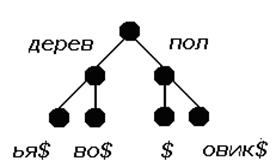 O(∑k),
где k – максимально допустимое расстояние редактирования, Σ- размер алфавита
Kd- дерево
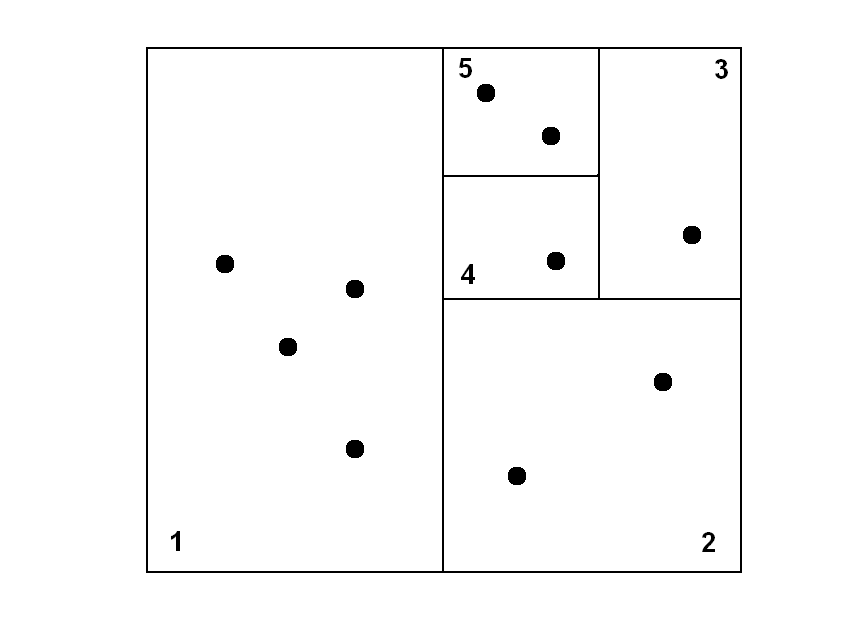 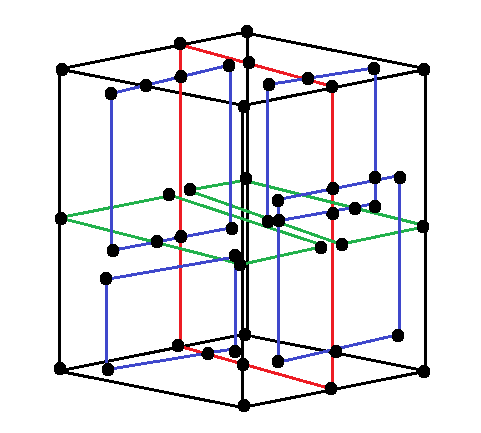 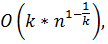 где n – число элементов, k- размерность пространства
Rd-деревья
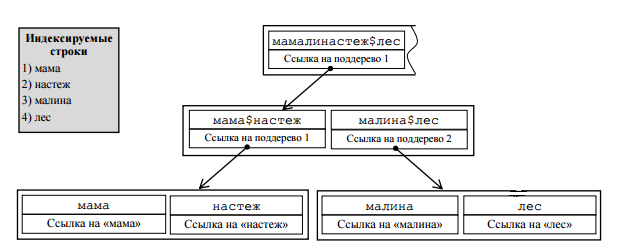 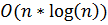 где n – число элементов
.
Для Trie-дерева сложность алгоритма:
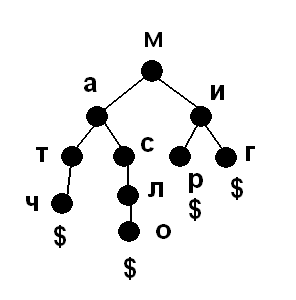 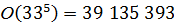 Для двумерного kd-дерева сложность алгоритма:
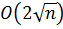 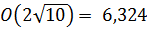 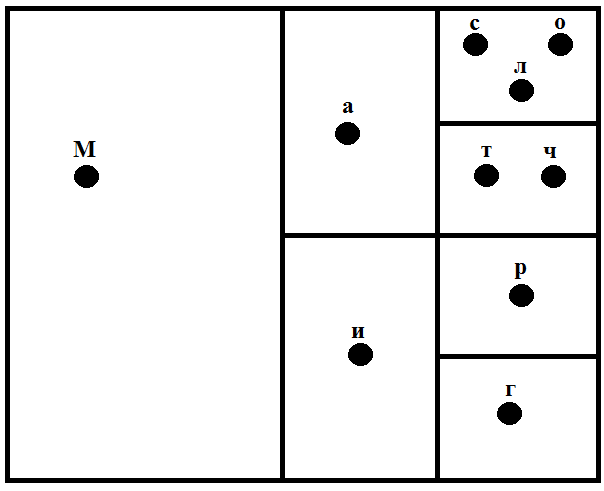 Для трехмерного kd-дерева сложность алгоритма:
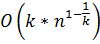 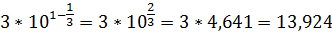 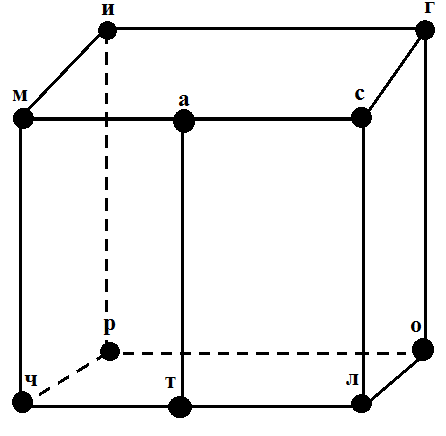 Для rd-дерева сложность алгоритма:
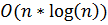 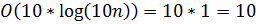 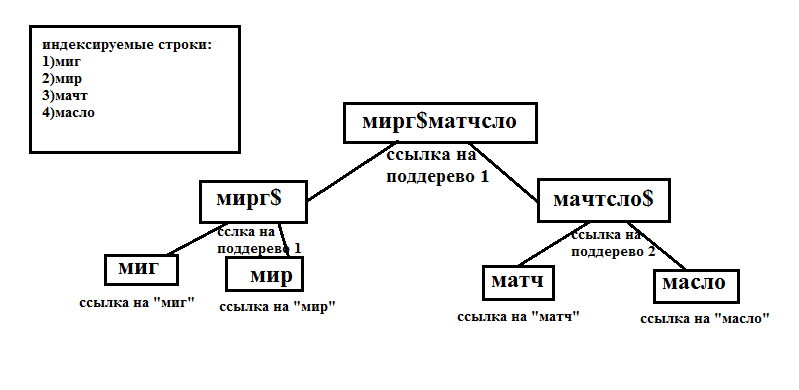 Таким образом сложность алгоритмов составила:
trie-дерево:  13 135 393
двумерное kd -дерево:6,324
трехмерное kd -дерево: 13, 924
rd -дерево:10
Вывод:
Сложная структура kd –деревьев и rd –дерево упрощает поиск искомого элемента, за счет расширенной выборки. Таким образом, чем сложнее структура дерева в алгоритме, тем более точно происходит поиск. Для  нашего примера двумерное kd –дерево является наиболее удобным для поиска слов.
Алгоритмы Вагнера-Фишера
Существующие в настоящее время алгоритмы нечеткого поиска основаны на сравнении так называемых метрик. Наиболее часто применяемой метрикой (функцией, определяющей расстояния в метрическом пространстве) является расстояние Левенштейна, или расстояние редактирования, алгоритмы вычисления которого активно разрабатываются.
Матричный алгоритм нечеткого поиска
Теоретические основы алгоритма
(1)
4
Теоретические основы алгоритма
5
Теоретические основы алгоритма
6
Теоретические основы алгоритма
7
Теоретические основы алгоритма
8
Теоретические основы алгоритма
9
Теоретические основы алгоритма
Теорема. След  диапазона  точного смещения есть  разность между  длиной наибольшей строки  и количеством допущенных  ошибок.
10
Матричный алгоритм сравнения строк
11
Реализация алгоритма сравнения строк
12
Реализация алгоритма сравнения строк
2)
13
Реализация алгоритма сравнения строк
14
Выводы
Сформулированы и доказаны теоретические  основы матричного алгоритма нечеткого поиска;
Разработанный алгоритм устанавливает точность совпадения двух строк с точностью до двух несовпадений;
Алгоритм прост в реализации;
Результаты могут быть использованы для нечеткого поиска в  базах данных.
15